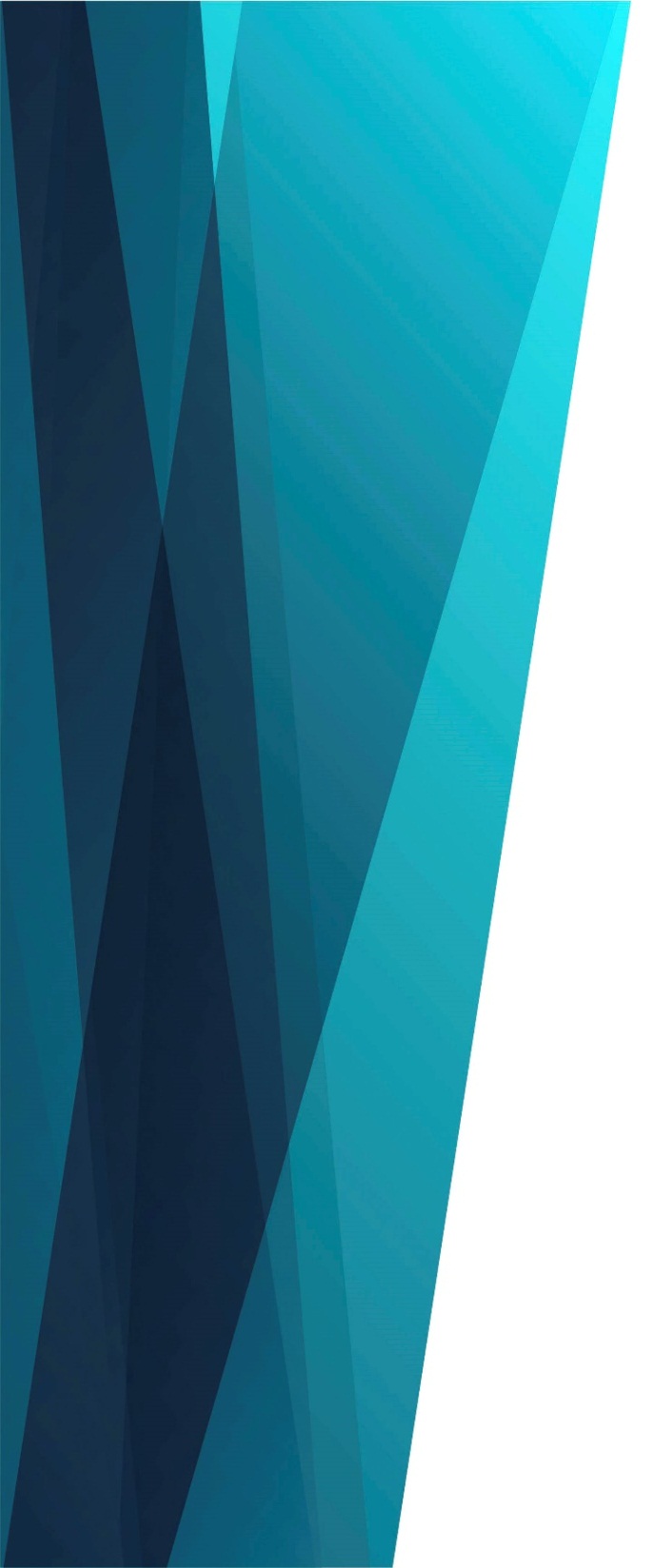 Боже, дай терпенье
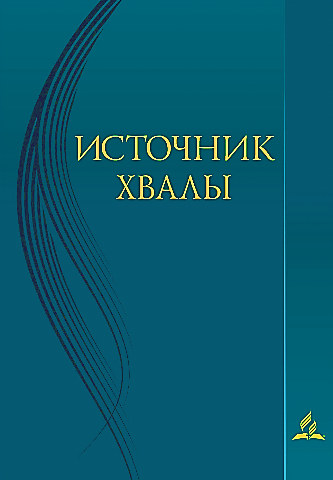 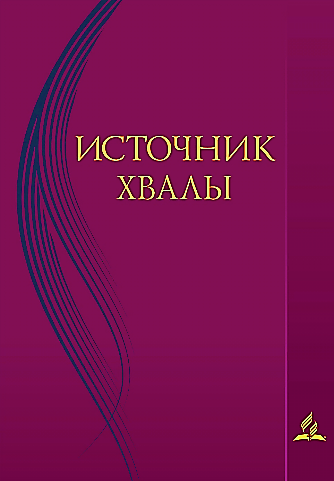 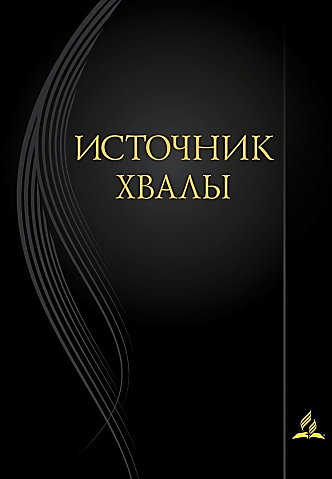 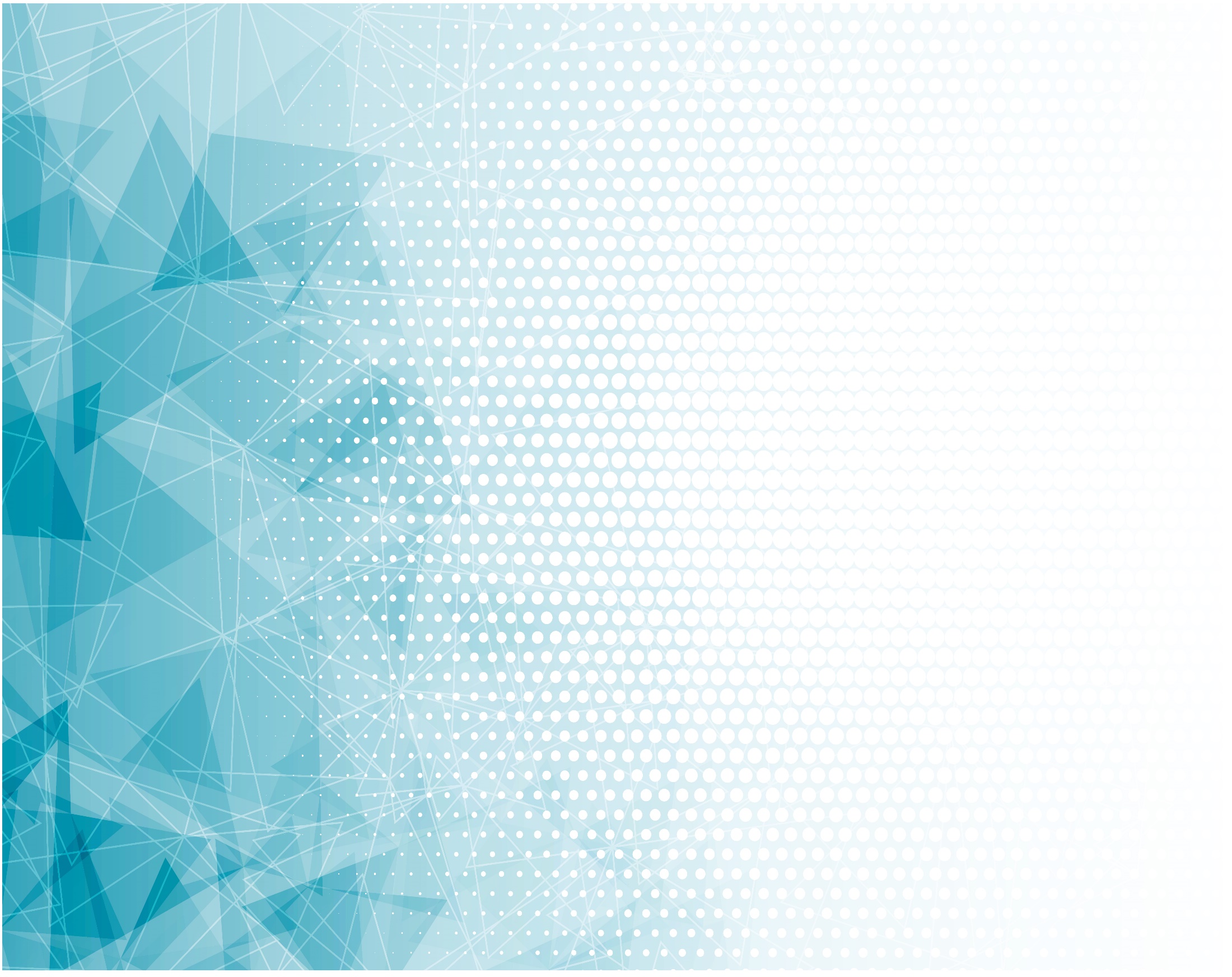 Боже, дай терпенье
В день, когда придёт
Скорбь, болезнь, Лишенье,
Облако невзгод.
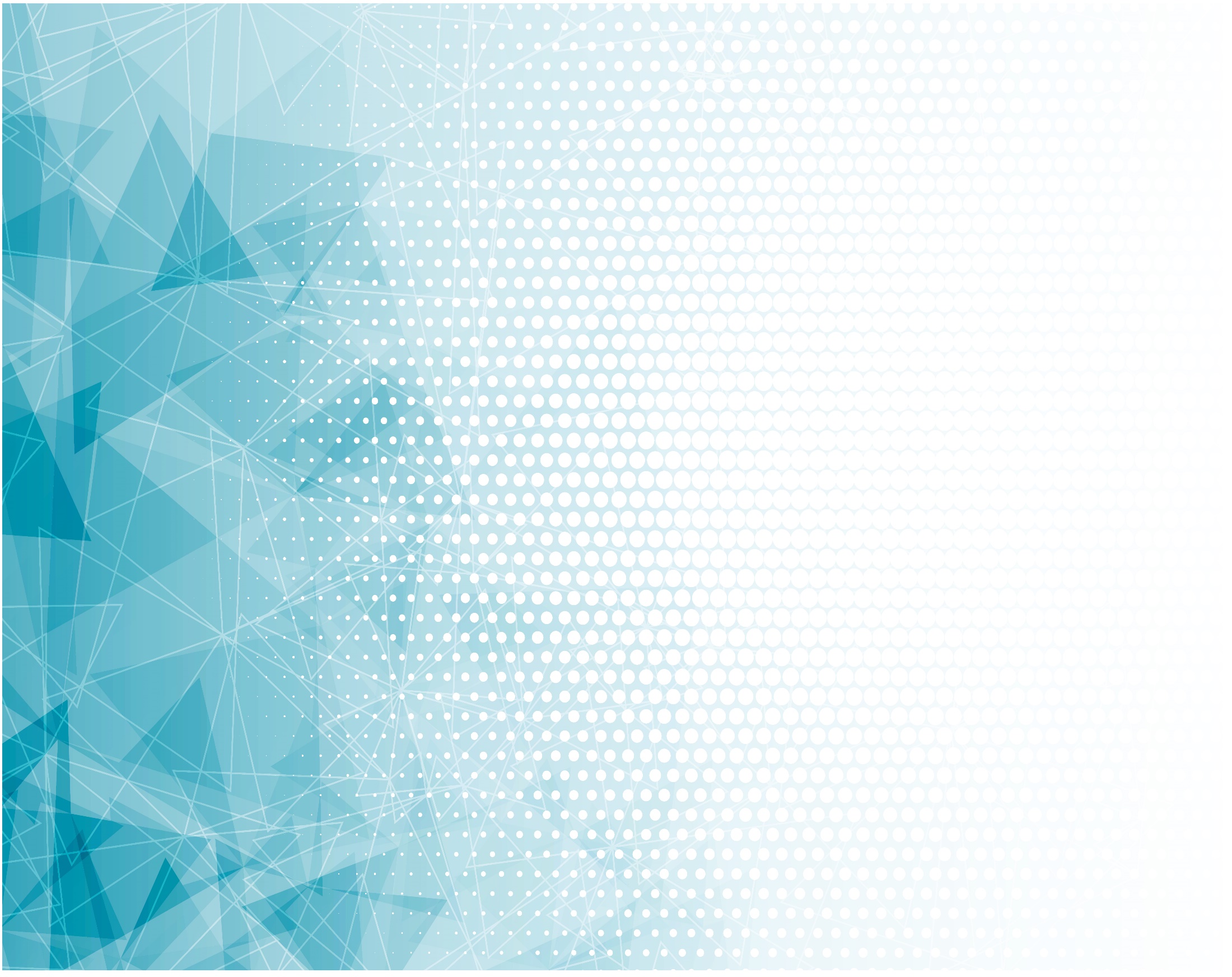 Припев: 

Боже, Боже, Боже,
Дай терпенье,
Боже, Боже, Боже,
Дай терпенье!
		[терпенье].
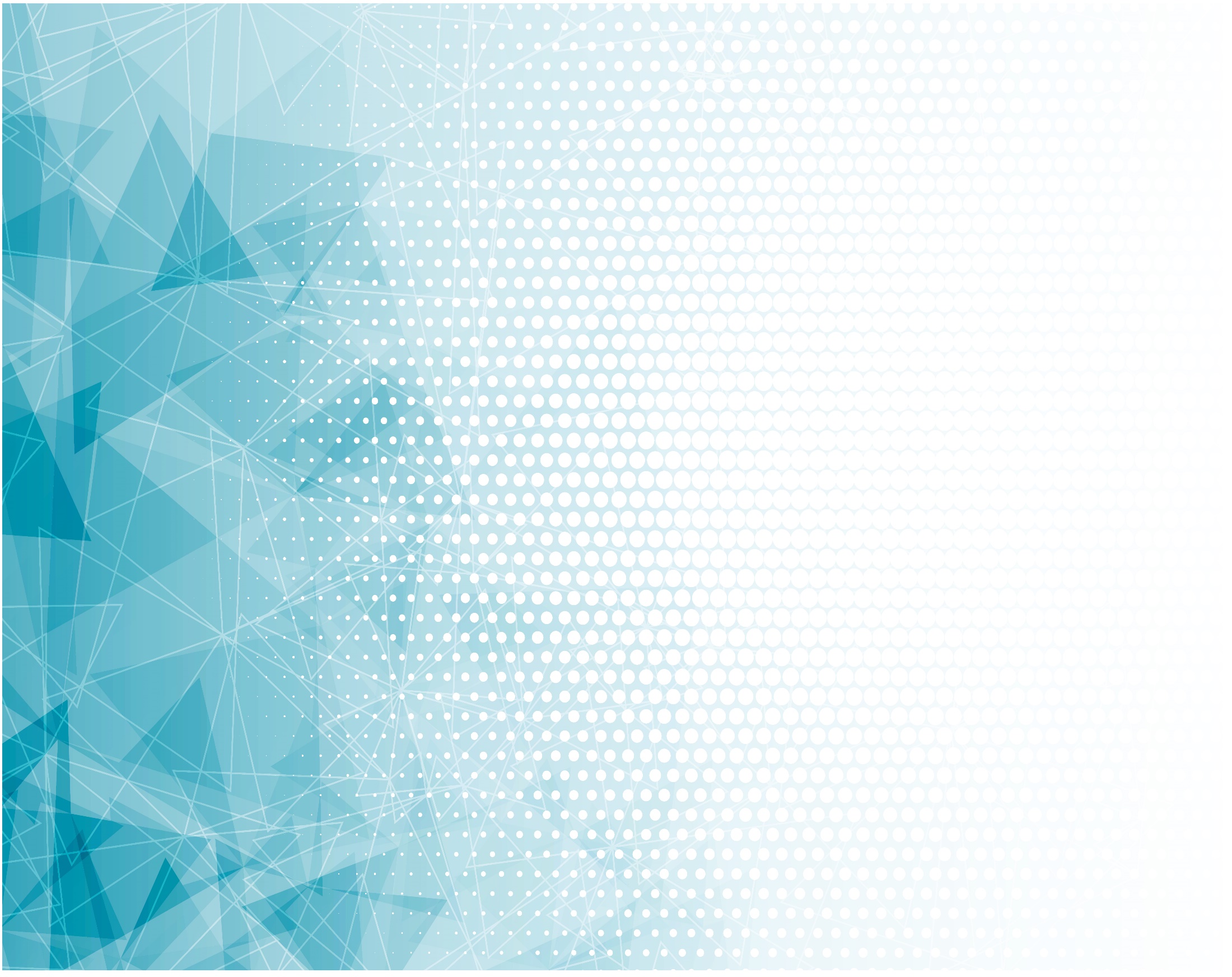 Боже, 
Дай терпенье
Если нападёт
Враг мой, искушая,
И терзать начнёт.
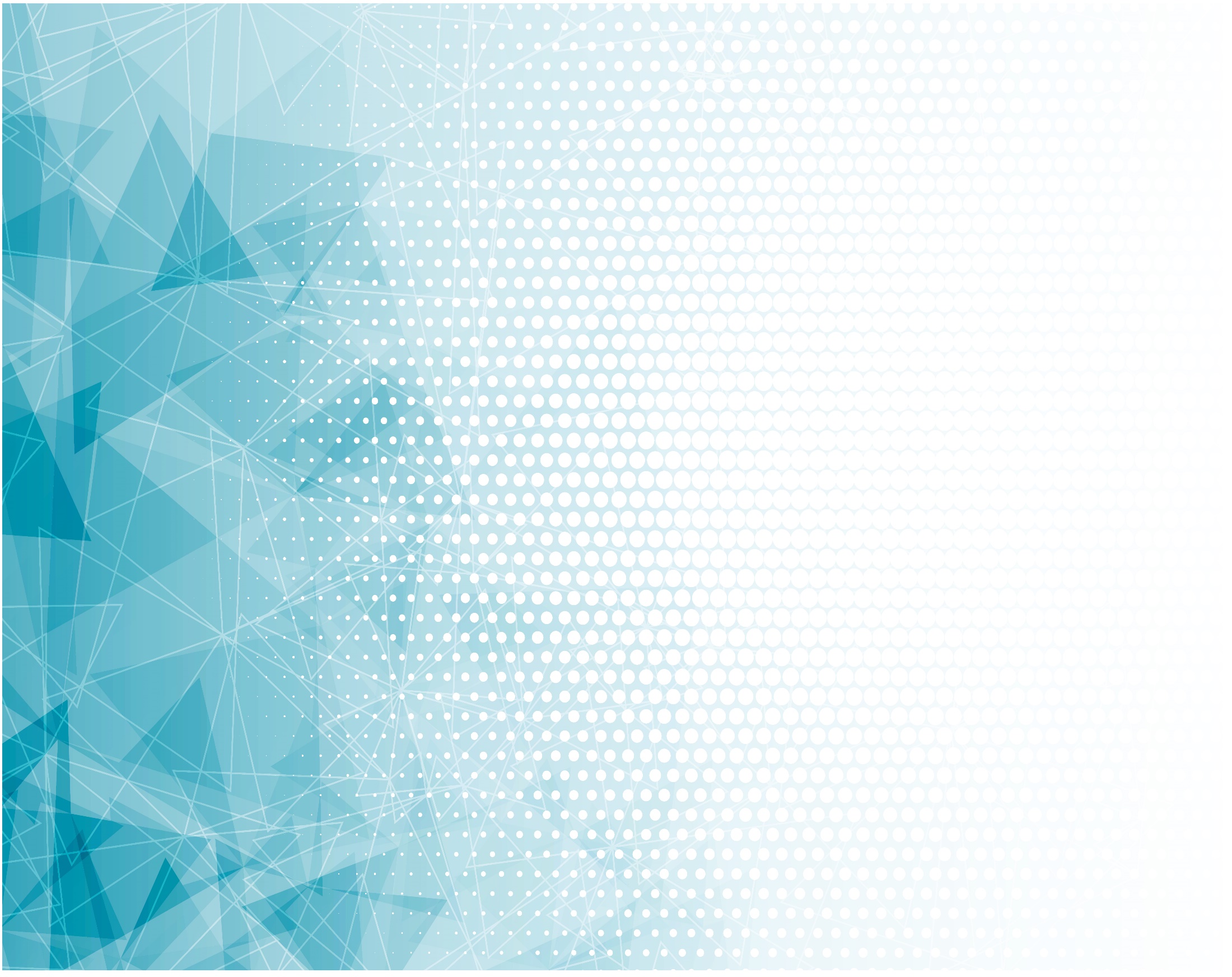 Припев: 

Боже, Боже, Боже,
Дай терпенье,
Боже, Боже, Боже,
Дай терпенье!
		[терпенье].
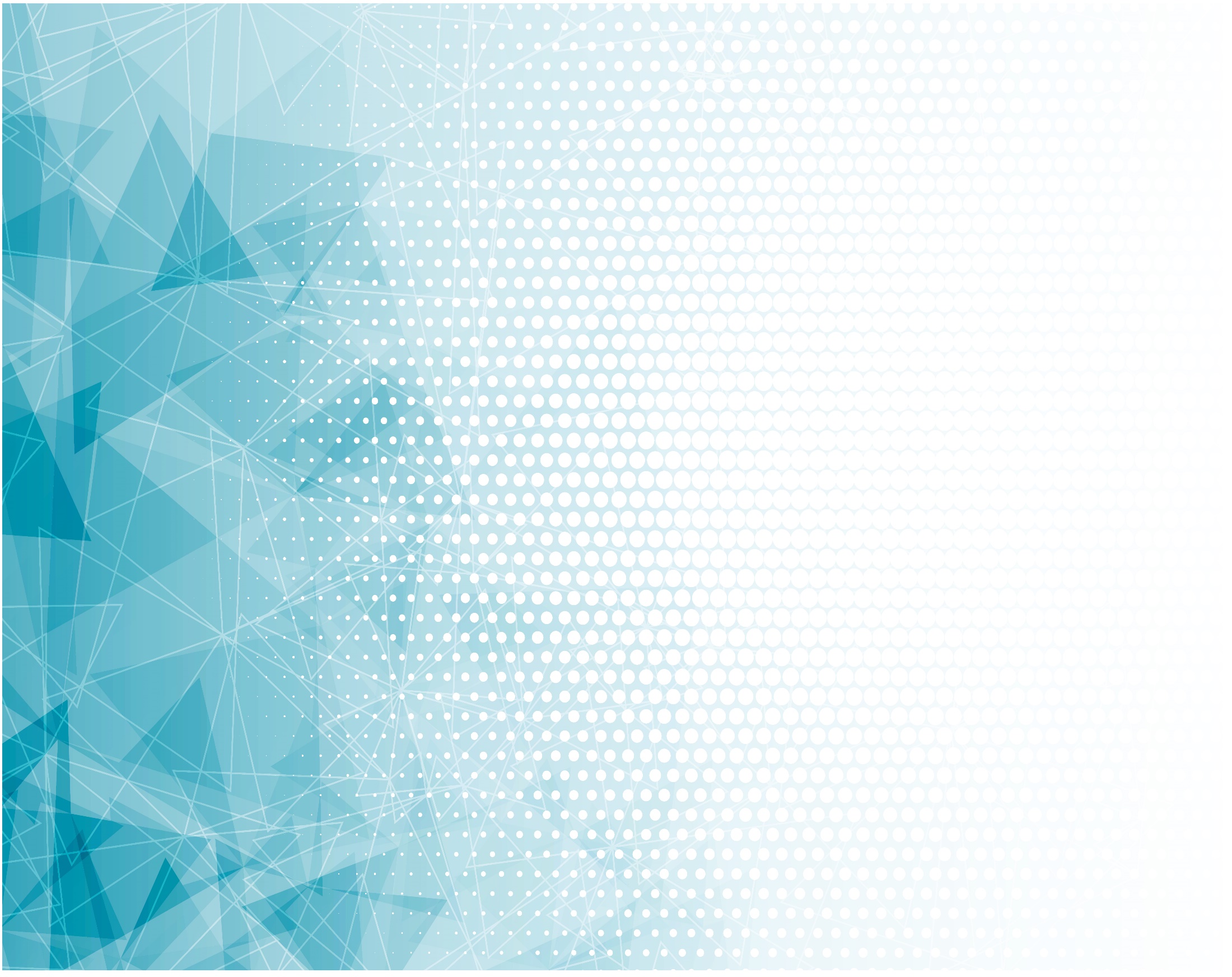 Боже, дай терпенье
К тем, кто 
Слаб душой,
Чтобы в огорченье
Я хранил покой.
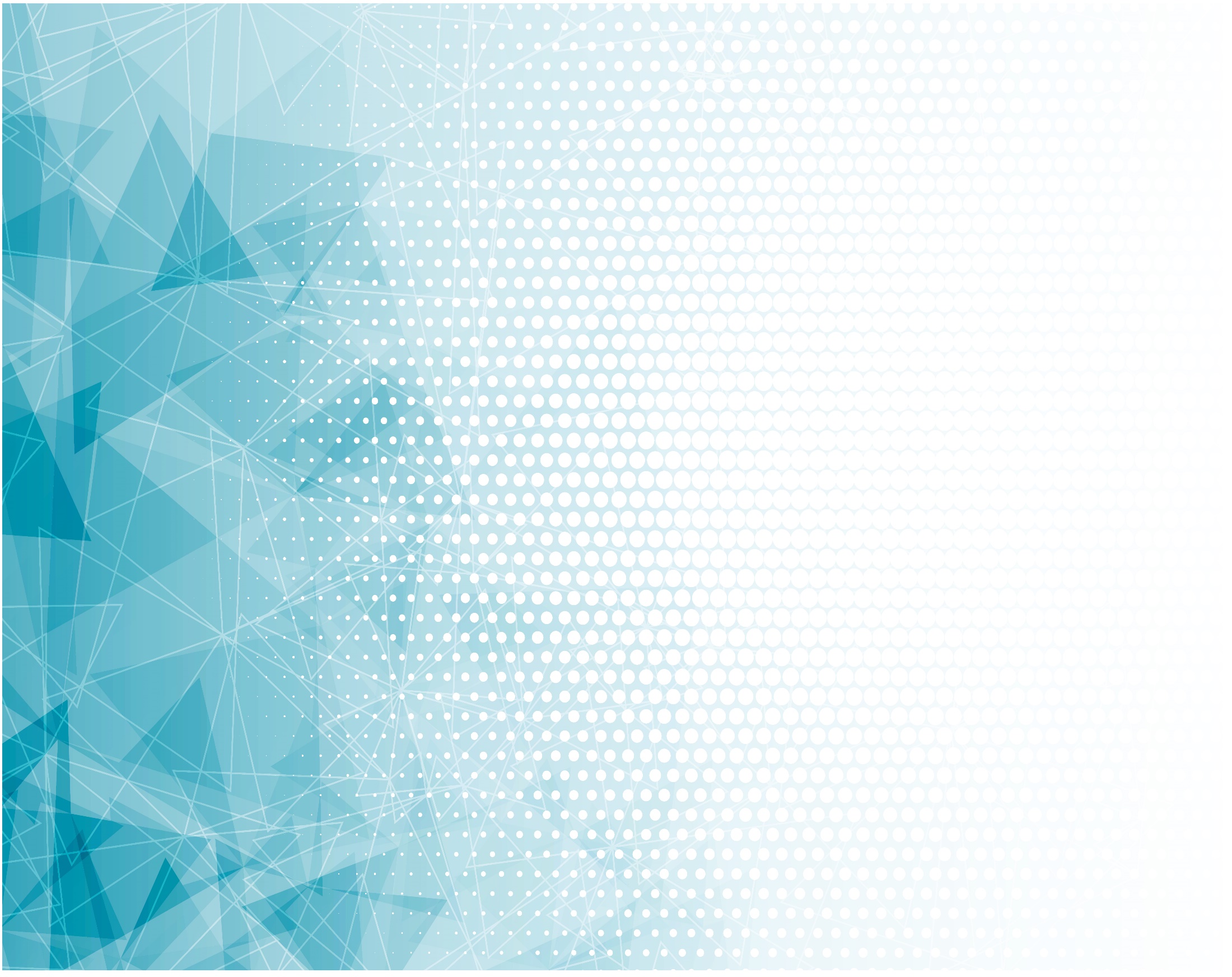 Припев: 

Боже, Боже, Боже,
Дай терпенье,
Боже, Боже, Боже,
Дай терпенье!
		[терпенье].